ŠTEVILA OD 10 DO 15
PRIPRAVI 2 ŠKATLI OD JAJC IN LISTKE S ŠTEVILI OD 1 DO 15.
LISTKE S ŠTEVILI POLOŽI V ŠKATLO
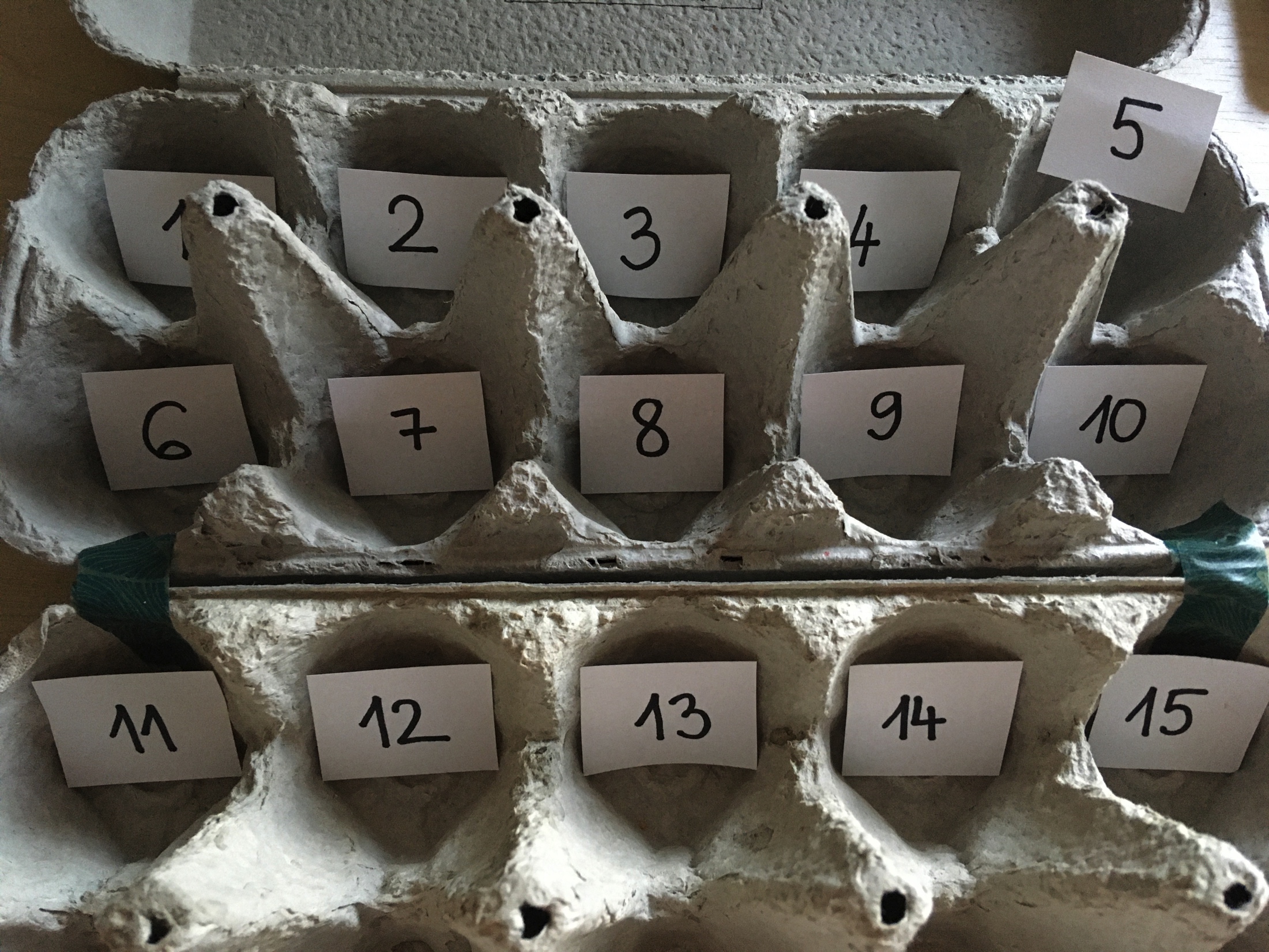 NATO VZAMI 10 KROGLIC
POLOŽI JIH V ŠKATLO.
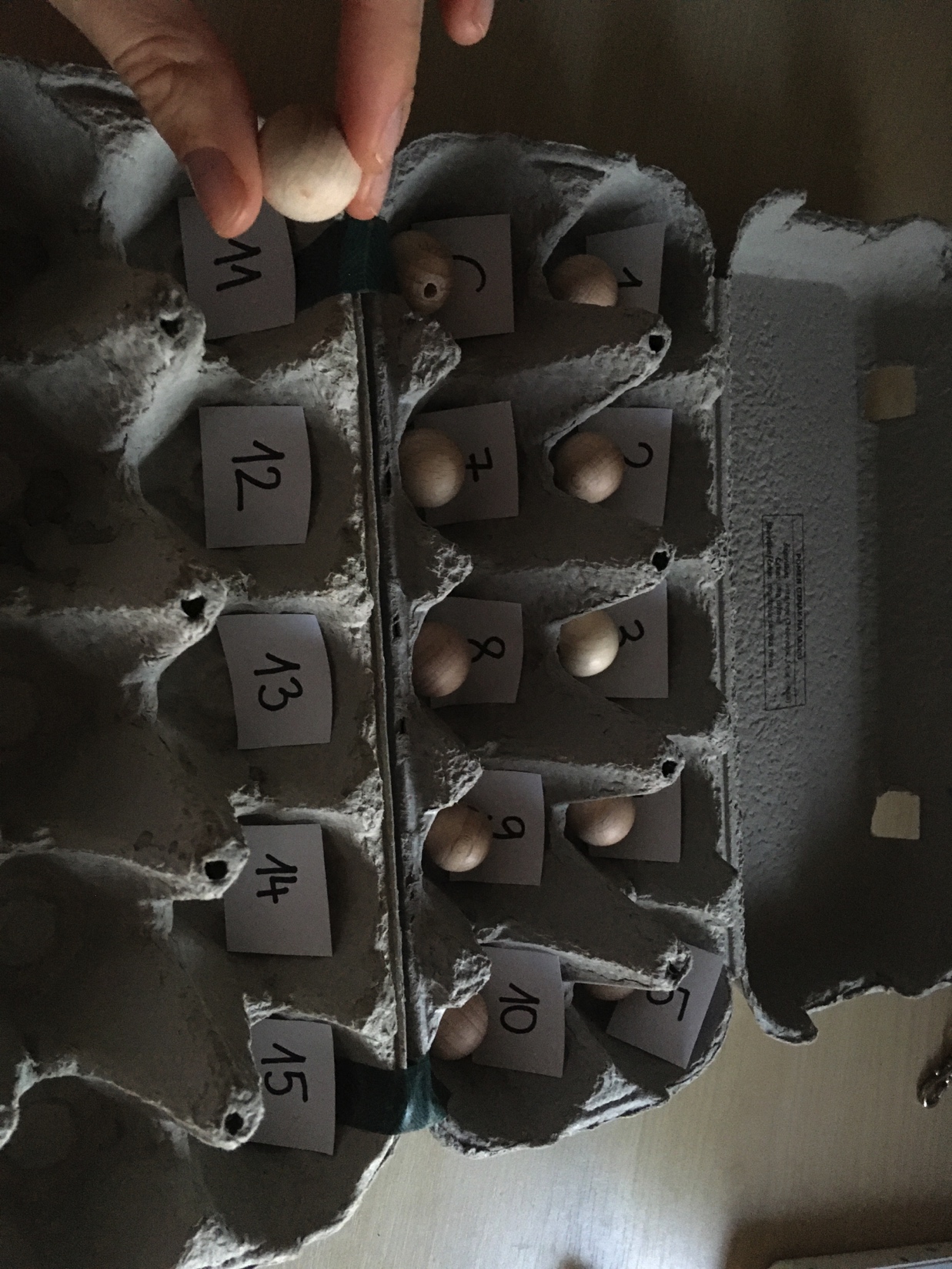 NATO VZAMI ŠE ENO KROGLICO.
POLOŽIJO JO V ŠKATLO.
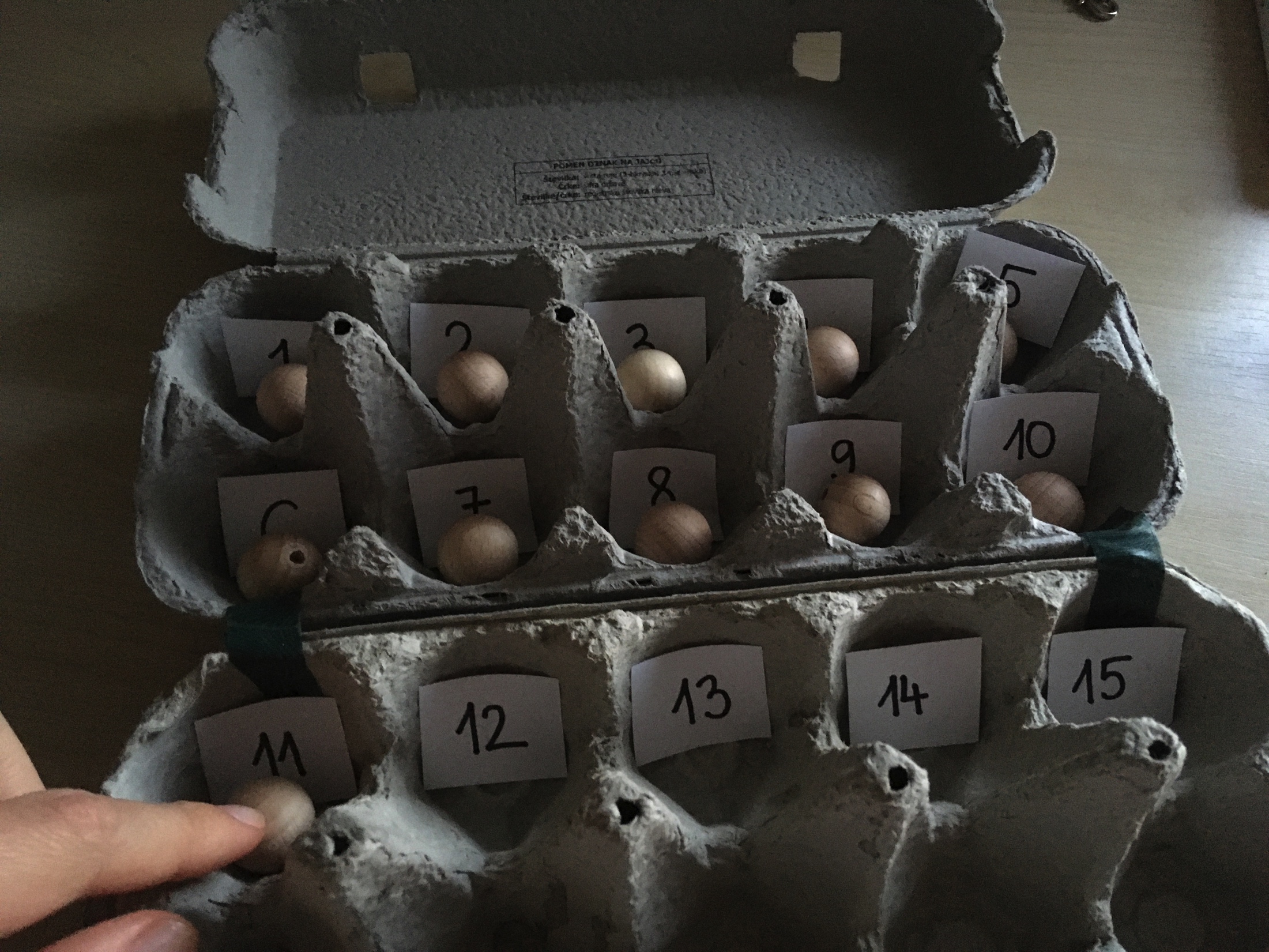 KOLIKO KROGLIC JE V ŠKATLI?
11
V ŠKATLI SPET IMEJ 10 KROGLIC.
VZAMI DVE KROGLICI. POLOŽI JU V ŠKATLO.
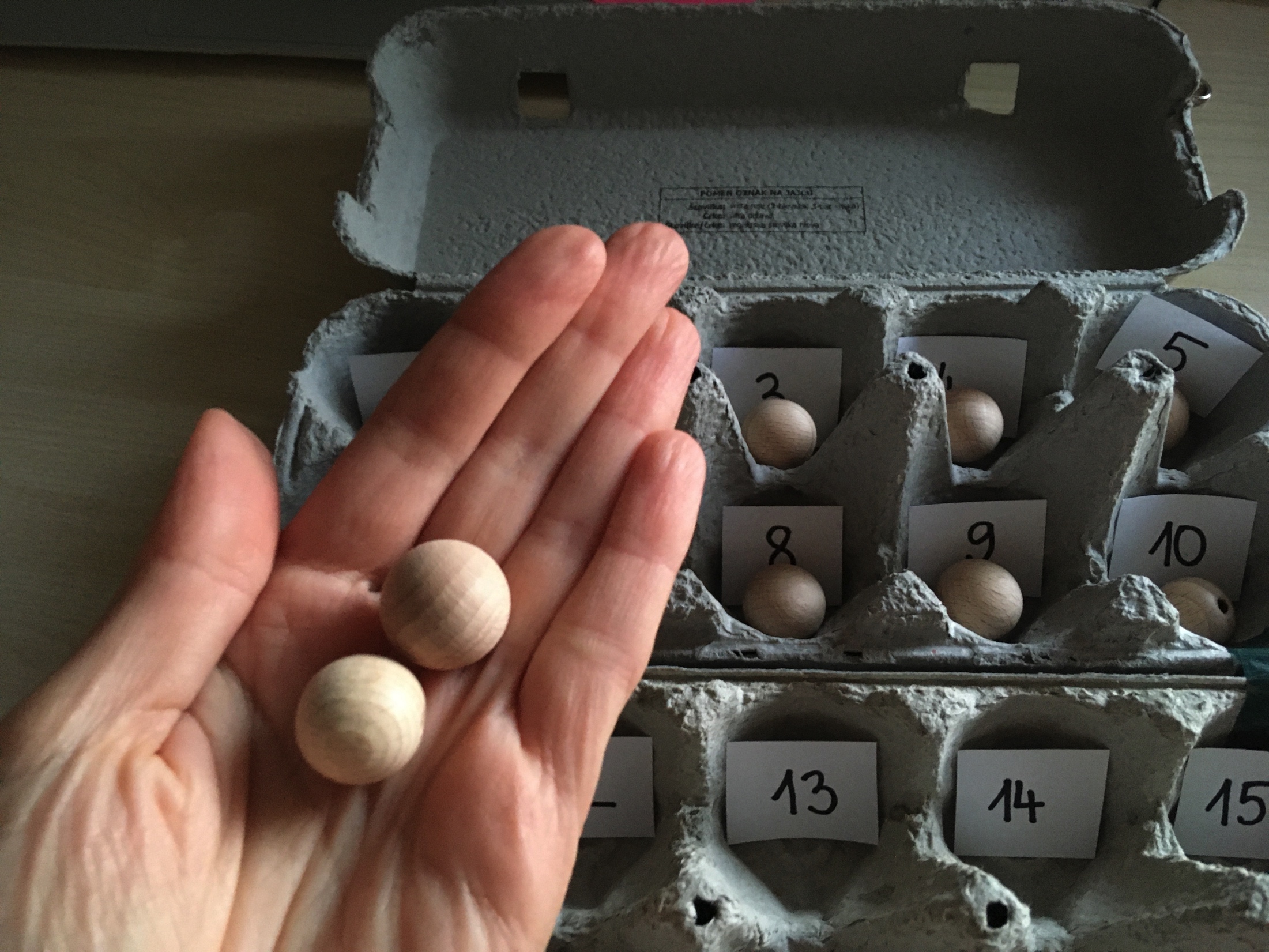 KOLIKO KROGLIC JE V ŠKATLI?
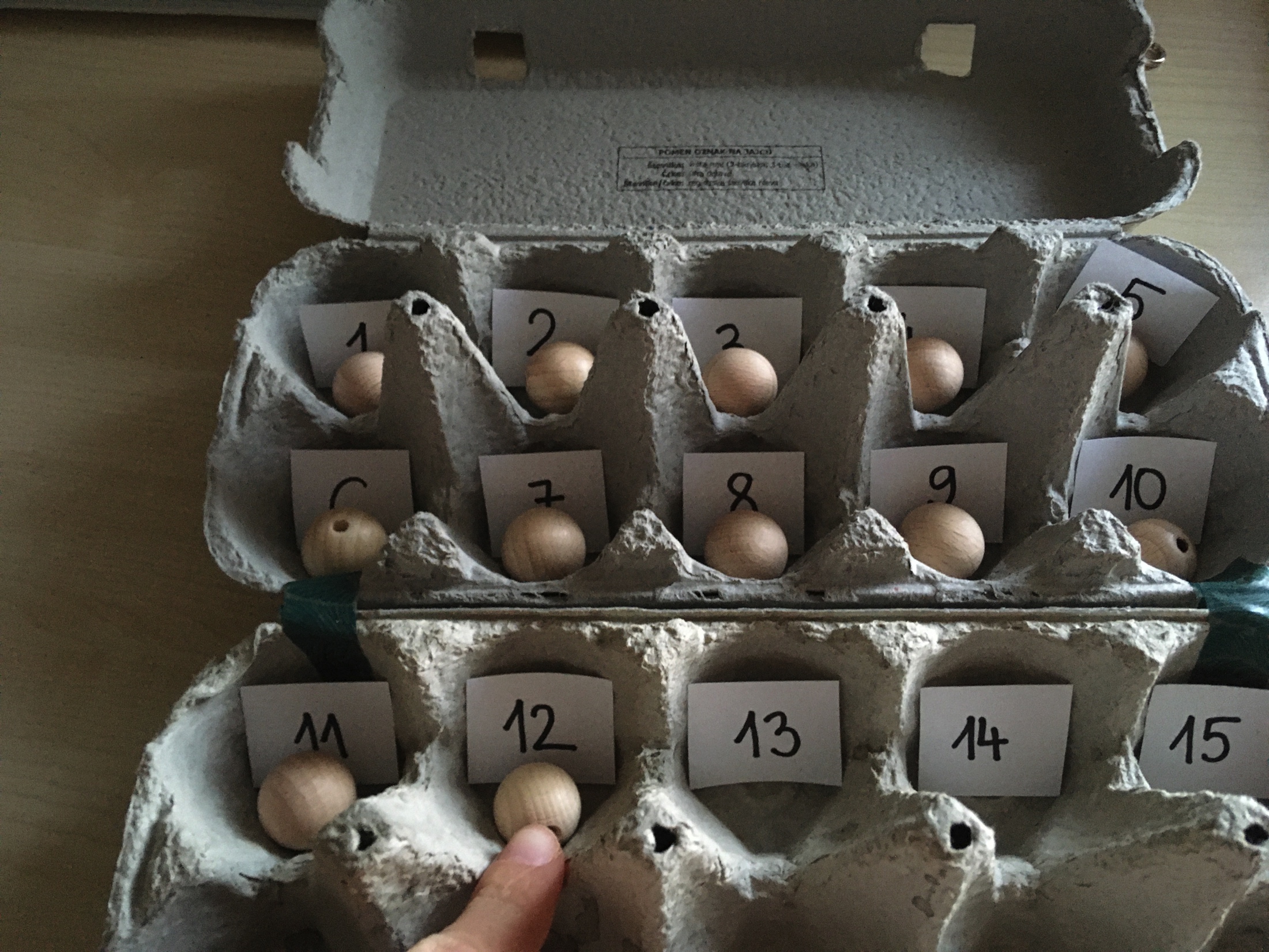 12
V ŠKATLI SPET IMEJ 10 KROGLIC.
VZAMI 3 KROGLICE. POLOŽI JIH V ŠKATLO.
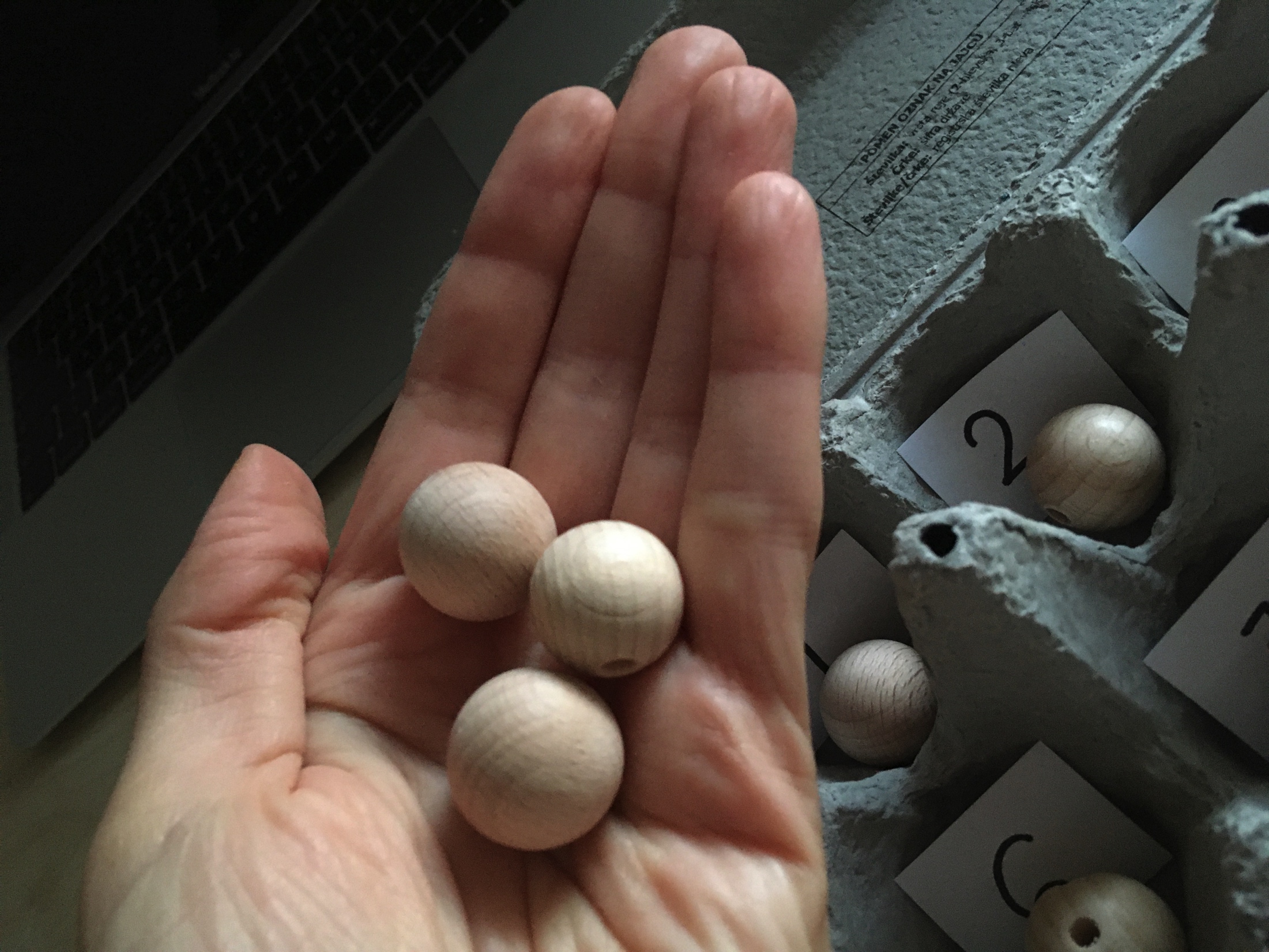 KOLIKO KROGLIC JE V ŠKATLI?
13
POSKUSI ŠE S 14-IMI IN 15-IMI KROGLICAMI.
ŠTEVILA SO SI “PODOBNA”ŠTEVILI 1 IN 11
ŠTEVILA SO SI “PODOBNA”ŠTEVILI 2 IN 12
ŠTEVILA SO SI “PODOBNA”ŠTEVILI 5 IN 15
ŠTEVILA OD 10 DO 1510 + 1 = 1110 + 2 = 1210 + 3 = 1310 + 4 = 1410 + 5 = 15